Comptabilité de gestion – Couts complets - méthode des centres d’analyse
MOMA

Guillaume Dumas
Bloc 2 : L’approche par les coûts complets
(méthode des centres d’analyse)
I. Principe de la méthode (et définitions)
Distinction coûts directs / indirects / objets de coûts
II. Traitement des coûts indirects
a) Typologie de centres
b) Centres principaux
c) Centres auxiliaires
d) Centres de structure
e) Résumé de la méthode (sans stocks)
III. Valorisation des stocks
a) Stocks de matières premières
b) Stocks de produits
c) Résumé de la méthode (avec stocks)

IV. Intérêts et limites de la méthode
I. Principe de la méthode (et définitions)a) Distinction coûts directs / indirects / objets de coûts
Définition 
Charges directes : coûts directement attribuables à l’objet de coût sans calcul intermédiaire.
Charges indirectes : Elles concernent simultanément plusieurs objets de coût. Leur ventilation nécessite donc un calcul intermédiaire (i.e. clé de répartition).

Cela suppose de déterminer des objets de coût / marge
(objets pour lesquels on souhaite connaitre le résultat)!!!
I. Principe de la méthode (et définitions)
b) Les centres d’analyse
4
I. Principe de la méthode (et définitions)
b) Les centres d’analyse
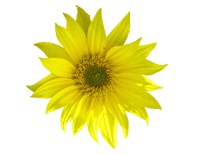 Affectation
Coûts directs
objets de coût


(1 bouteille parfum homme)

(1 bouteille parfum femme)
Coûts indirects
Centre 1 :
Centre 2 :
Etc…
Centre X : ...
Répartition
Imputation
(unités d’œuvre)
I. Principe de la méthode (et définitions)
b) Les centres d’analyse
Etape 1 : Identifier des centres d’analyse et calculer les coûts qui leurs sont attribuables
Définition du centre d’analyse : Division de l’entreprise où sont répartis des éléments de charges indirectes, préalablement à leur imputation aux objets de coûts.

Etape 2 : Imputer les coûts des centres d’analyse vers les objets de coût (via des unités d’œuvre)
Un centre d’analyse pertinent permet d’imputer à un produit tous les coûts induits par sa production, et seulement ceux-là.

Cela nécessite une mesure fiable des coûts imputables aux centres d’analyse.
Cela nécessite de choisir des unités d’œuvre pertinentes permettant de répartir les coûts des centres d’analyse sur l’objet de coût.
Bloc 2 : L’approche par les coûts complets
(méthode des centres d’analyse)
Plan 

I. Principe de la méthode et définitions

II. Traitement des coûts indirects
a) Typologie de centres
b) Centres principaux
c) Centres auxiliaires
d) Centres de structure
e) Résumé de la méthode

III. Valorisation des stocks

IV. Intérêts et limite de la méthode
I. Principe de la méthode (et définitions)
a) Typologie de centre d’analyse
(a) Centres principaux (ex. production) : les coûts sont liés au volume d’activité (achat, production, distribution) et sont imputables aux objets de coût par des unités d’œuvre.
(b) Centres auxiliaires (ex. maintenance) : les coûts sont liés au volume d’activité mais ne sont pas directement imputables aux achats ou à la production et sont donc transférés à d’autres centres d’analyse.
(c) Centres de structure (ex. administratif) : centres pour lesquels aucune unité d’œuvre ne peut être définie.
I. Principe de la méthode (et définitions)
b) Les centres d’analyse
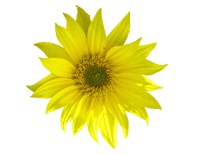 Coûts directs
(Fioles vides
Huiles …)
Affectation
objets de coût


(1 bouteille parfum homme)

(1 bouteille parfum femme)
Coûts indirects
(Salaires cariste
Electricité,
Salaire « nez »)
Centre 1 : créa
Centre 2 : prod
Centre X : ...
Répartition
Imputation
(unités d’œuvre)
II. Le traitement des coûts indirects
b) Les centres principaux
Type de centre : approvisionnement, production et distribution.
Méthodologie :
	(i)  On calcule un total des coûts imputables à ces centres 	(répartition primaire).
	(ii) On détermine les unités d’œuvre et on en calcule le 	nombre.
	(iii) On calcule le coût d’une unité d’œuvre. 
	(iv) Commenter et comprendre le coût pour une unité d’œuvre.
La société produit et distribue deux types de parfum : 1 pour hommes et 1 pour femmes. Trois centres d’analyse principaux ont été identifiés : l’approvisionnement, la production et la distribution. L’électricité (facture 10.000 €) a été imputée à 10 % pour l’appro, 85% pour la prod. et 5% pour la distribution. Les charges de personnel s’élèvent à 12.000 € pour l’appro, 85.000 pour la prod. et 15.000 pour la distribution. Les autres charges (comprenant les amortissements et les factures des prestataires de service) représentent une charge de 75.000 €. La clé de répartition est la même que pour l’électricité. L’entreprise fabrique et vend 10.000 unités pour hommes et 5.000 pour femmes, réparties en 150 lots (hommes) et 75 (femmes). Le nombre d’heures de main d’œuvre s’établit à 6.500 h.
Calculez le coût par UO des centres principaux.
II. Le traitement des coûts indirects
b) Centres principaux
Interprétez le coût par unité d’œuvre : 

Hypothèse sous jacente de répartition :
II. Le traitement des coûts indirects
c) Centres auxiliaires
Type de centre : Maintenance, gestion personnel, gestion matériel, 	informatique.
	Méthodologie :
1) Répartition primaire : Affectation des coûts imputables aux centres auxiliaires
2) Répartition secondaire (déf) : Affectation des coûts des centres auxiliaires vers les centre principaux. Il y a alors deux situations
10 %
Maintenance
Création
Maintenance
5 %
95 %
5 %
5 %
90 %
5 %
80 %
Appro.
Prod.
Distri.
5 %
Appro.
Prod.
Distri.
Prestations en escalier
(Centre(s) auxilaire(s) aident les autres centres)
Prestations réciproques
(Si deux centres auxilaire(s) s’aident réciproquement puis aident les principaux
12
II. Le traitement des coûts indirects
c) Centres auxiliaires (prestations en escalier)
Maintenance
5 %
5 %
Sachant que le centre maintenance supporte un coût de 25.000 €, recalculez le coût par unité d’œuvre.
90%
Appro.
Prod.
Distri.
Prestations en escalier
Interprétation coût par UO centre production (et interprétation du coût par UO centre Approvisionnement):
13
II. Le traitement des coûts indirects
c) Centres auxiliaires (prestations réciproques)
10 %
Maintenance
Création
5 %
95 %
Les prestations réciproques
5 %
80 %
5 %
Appro.
Prod.
Distri.
Méthodologie : Equation à deux inconnues : 

Soit x : total des charges du centre maintenance
Soit C : total des charges du centre création

Sachant que le centre création supporte un coût de 15.000 € (le centre maintenance supportant un coût de 25.000 €), l’équation prendra la forme suivante : 

M = 25.000 + 0,05 C
C = 15.000 + 0,10 M
Avec C : coût du centre création et M : coût du centre maintenance.
=> Résolvez cette équation à deux inconnues.
II. Le traitement des coûts indirects
c) Centres auxiliaires (prestations réciproques)
10 %
Maintenance
Création
Les prestations réciproques
5 %
95 %
5 %
80 %
5 %
Appro.
Prod.
Distri.
M = 25.000 + 0,05 C 	& 	C= 15.000 + 0,10M
II. Le traitement des coûts indirects
c) Centres auxiliaires (prestations réciproques)
10 %
Maintenance
Création
5 %
95 %
5 %
80 %
5 %
Appro.
Prod.
Distri.
Interpréter le coût par UO du centre production :
II. Le traitement des coûts indirects
d) Centres de structure
Type de centre : Administration. 
Méthode : Les frais des centres de structure sont souvent imputés au prorata du niveau d’activité (coûts indirects supportés par les objets de coût). Elles sont donc incluses dans le tableau de calcul du résultat analytique (cf. étape 3 du résumé de la méthode ci-dessous).
II. Le traitement des coûts indirects
d) Résumé de la méthode
Etape 1 : Déterminer les objets de couts

Etape 2 : Déterminer les charges qui sont directes et indirectes

Etape 3 : pour les charges indirectes (annexe 1)
Identifier des centres d’analyse pertinents
Imputer les coûts aux centres d’analyse
Faire la répartition des coûts des centres auxiliaires sur les centres principaux
(cf annexe 1 : tableau de répartition des charges indirectes)

Déterminer des unités d’œuvre pertinentes 
Calculer le coût des unités d’œuvre (cf annexe 1 : tableau de répartition des charges indirectes)
II. Le traitement des coûts indirects
d) Résumé de la méthode
II. Le traitement des coûts indirects
d) Résumé de la méthode
Etape 1 : Déterminer les objets de couts

Etape 2 : Déterminer les charges qui sont directes et indirectes

Etape 3 : pour les charges indirectes (annexe 1)
Identifier des centres d’analyse pertinents
Imputer les coûts aux centres d’analyse
Faire la répartition des coûts des centres auxiliaires sur les centres principaux
(cf annexe 1 : tableau de répartition des charges indirectes)

Déterminer des unités d’œuvre pertinentes 
Calculer le coût des unités d’œuvre (cf annexe 1 : tableau de répartition des charges indirectes)

Etape 4 : Calculer le résultat analytique par produit (cf annexe 2)
II. Le traitement des coûts indirects
d) Résumé de la méthode
∑ des unités d’oeuvre consommées
Cf. 
annexe 1
La méthode des centres d’analyse : 
Exercice 1 (sans stocks) : Cas besto
22
38 %
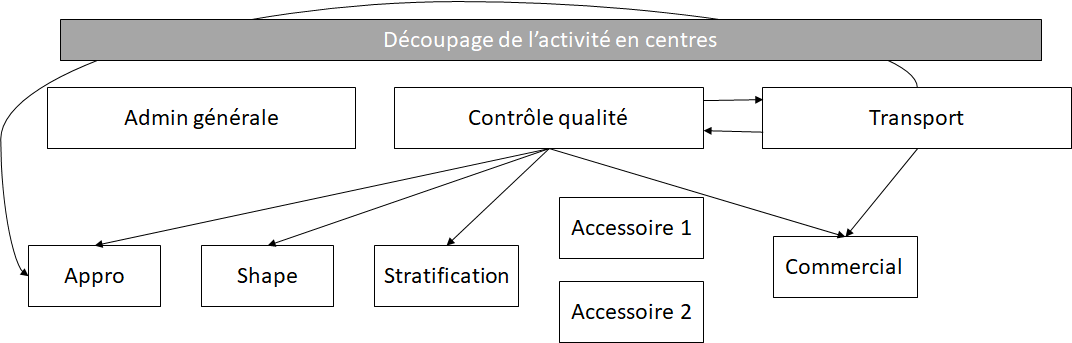 5 %
12 %
50 %
23,75%
23,75%
23,75%
23,75%
23
Plan 

I. Principe de la méthode (et définitions)
II. Traitement des coûts indirects
a) Les centres principaux
b) Les centres auxiliaires
c) Les centres se structures
d) Résumé de la méthode (sans stock)

III. Valorisation des stocks
a) Stocks de matières premières
b) Stocks de produits
c) Résumé de la méthode (avec stocks)

IV. Intérêts et limite de la méthode
III. Valorisation des stocks
Charges d’achat
Charges de prod.
Frais généraux
Charges de distrib.
Centre 1
Charges directes
Charges indirectes
∆stock
Ct achat des MP
Ct du stock de MP
25
III. Valorisation des stocks
a) Stocks de matières premières
Valorisation (coût unitaire) des matières premières consommées (50) : 
DEPS (LIFO): Dernier entré, premier sorti
PEPS (FIFO) : Premier entré, premier sorti
CUMP : Coût unitaire moyen pondéré
III. Valorisation des stocks
a) Stocks de matières premières
Valorisation (coût unitaire) des matières premières consommées (50) : 
DEPS (LIFO): Dernier entré, premier sorti
PEPS (FIFO) : Premier entré, premier sorti
CUMP : Coût unitaire moyen pondéré
III. Valorisation des stocks
a) Stocks de matières premières
Valorisation (coût unitaire) des matières premières consommées (50) : 
DEPS (LIFO): Dernier entré, premier sorti
PEPS (FIFO) : Premier entré, premier sorti
CUMP : Coût unitaire moyen pondéré
III. Valorisation des stocks
Charges d’achat
Charges de prod.
Frais généraux
Charges de distrib.
Centre 1
Centre 2
Charges directes
Charges directes
Charges indirectes
Charges indirectes
∆stock
Ct achat des MP
Ct du stock de MP
Coût de production des produits
29
29
29
III. Valorisation des stocks
b) Stocks de produits finis
Avant de produire le tableau de variation de stocks de produits finis, il est nécessaire de réaliser un tableau de calcul de coût de production.
III. Valorisation des stocks
Charges d’achat
Charges de prod.
Frais généraux
Charges de distrib.
Centre 1
Centre 2
Charges directes
Charges directes
Charges indirectes
Charges indirectes
∆stock
Ct achat des MP
Ct du stock de MP
∆stock
Coût de production des produits
Coût du stock de produits
31
31
31
III. Valorisation des stocks
b) Stocks de produits finis
Donné dans l’énoncé
???
Valorisation (coût unitaire) des produits vendus : 
DEPS (LIFO): Dernier entré, premier sorti
PEPS (FIFO) : Premier entré, premier sorti
CUMP : Coût unitaire moyen pondéré
III. Valorisation des stocks
Charges d’achat
Charges de prod.
Frais généraux
Charges de distrib.
Centre 1
Centre 2
Centre 3
Centre 4
Charges directes
Charges directes
Charges directes
Charges indirectes
Charges indirectes
Charges indirectes
Charges indirectes
∆stock
Ct achat des MP
Ct du stock de MP
∆stock
Coût de production des produits
Coût de distribution
Frais généraux
Coût du stock de produits
Coût de revient des produits vendus
33
33
III. Valorisation des stocks
c) Résumé de la méthode
Etape 1 : Déterminer les charges qui sont directes et indirectes 
Etape 2 : pour les charges indirectes :
Identifier des centres d’analyse pertinents
Imputer les coûts aux centres d’analyse
Faire la répartition des coûts des centres auxiliaires sur les centres principaux
Déterminer des unités d’œuvre pertinentes
Calculer le coût des unités d’œuvre 


Etape 3 : Tableau de valorisation des stocks de matières premières  (cf. III. a)

Etape 4 : Tableau de calcul de coût de production (cf. III. b)

Etape 5 : Tableau de variation des stocks de produits (cf. III. b)

Etape 6 : Calcul du résultat analytique
Idem
sans 
stocks
IV. Intérêts et limites de la méthode
Quizz
A votre avis, la méthode est adaptée à : 
	A : Des usines d’assemblage automobile
	B : Service client téléphonique (par exemple Free)
	C : Bureau d’architecture	
	D : un hôpital public
Intérêts de la méthode 

Contrairement à la méthode des coûts partiels, cette méthode permet de calculer le résultat par produit. 

La méthode est adaptée à des entreprises :
IV. Intérêts et limites de la méthode
Limites de la méthode :

1. La méthode n’est pas adaptée aux entreprises lesquelles le nombre de produits (ou services) est important (par exemple l’hôpital).

2. Les clés de répartition permettant de répartir les coûts indirects aux centres d’analyse peuvent être arbitraires. (par exemple le chef de service du centre d’appel free).

3. L’utilisation d’unités d’œuvre peut être arbitraire et alourdir le coût de production d’un produit au détriment d’un autre (subventionnement croisé). (Exemple d’une unité d’œuvre pour le centre « production » du cabinet d’architecture).


=> Adapté à des entreprises industrielles
Solution aux limites de la méthode des centres d’analyse

Utiliser des méthodesde calcul de coût plus sophistiquées, mais aussi plus complexes comme la méthode ABC (Activity based costing : coûts par activité).
La méthode des centres d’analyse : 
Exercice 2 (avec stocks) : Cas Lacté
37